Иярчен  ?  җөмләләр
8 нче сыйныф
Бүгенге дәрестә
МЭНЭДЖ МЭТ
       Иярченле кушма җөмләләр турында белемнәребезне тагын да тирәнәйтербез.
   Иярчен җөмләләрнең мәгънә ягыннан  тагын бер төре   турында  төшенчә  формалашты-рырбыз, аны инглиз теле белән чагыштырып өйрәнербез , белдерелү үзенчәлекләренә ия булырбыз. Хезмәт кешесенә хөрмәт белән карарга өйрәнербез, әхлак сыйфатларын туплауны дәвам итәрбез.
Тест (СИМАЛТИНИУС   РАУНД   ТЭЙБЛ)
1.Нинди төзелмә “кушма җөмлә” дип атала:
а) ике яки берничә гади җөмләдән торган кушма җөмлә; ә) җөмләләре синтетик юл белән бәйләнгән кушма җөмлә; б) җөмләләре аналитик юл белән бәйләнгән кушма җөмлә; в)  җөмләләре тезү юлы белән бәйләнгән кушма җөмлә.
2. Аналитик иярчен җөмлә баш җөмләгә...
	а) кушымчалар; ә) бәйлек һәм бәйлек сүзләр б) янәшә тору; в) мөнәсәбәтле сүзләр, көттерү паузасы, теркәгечләр    ярдәмендә бәйләнә.
3. Иярчен хәл җөмлә ничә төрле була:
 а) 6,   ә) 12,   б) 8,   в)  10.
4. Кайсы җөмләдә иярчен ия җөмлә бар:
    а) Кем эшләми, шул ашамый.
    б) Син ялкауга эш өйрәтсәң, ул сиңа акыл өйрәтер.
5. Бу җөмләдә җәяләр урынына нинди тыныш билгесе куярсың:
   Мин шуны яхшы беләм ( )  хезмәт – бөтен шатлыкның, дөньяда бөтен яхшы нәрсәнең чыганагы ул (М.Горький).
а)    өтер;    ә) нокталы өтер,   б)   ике нокта ;   в)     сызык.
6. Минем тормышымда иң әһәмиятлесе шул: мин Ватаным өчен, халкым өчен яшәдем, эшләдем, иҗат иттем. (Н. Д. Зелинский). Бу: а) иярчен хәбәр җөмлә; ә) иярчен вакыт җөмлә, б) иярчен ия җөмлә; в) иярчен тәмамлык җөмлә.
Җаваплар
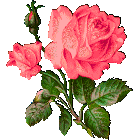 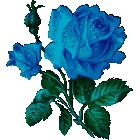 1 – а,  
2 – в,                                             
3 – б,  
4 – а, 
5 – б, 
6 – а,
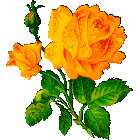 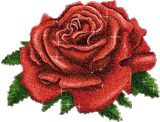 1. Теләгең саф булса, тормышыңда тап булмас. 
2. Кеше  олыларны зурласын,  кечеләрне хәрмәт итсен, шулай булса ул үзе дә зур данга күмелер. 
3. Туган нигезеннән чыгып китте исә, һәр кеше үзенчә күңелсезләнә. 
4. Чын дөресен сөйләргә кирәк,  юкса сине беркем яратмас. 
5. Ярдәмгә мохтаҗ чын күңелдән сорый икән, аңа игелек кылучы табылыр.
6. Илең турында уйласаң, гомерең озын була. 
7. Сиңа ярдәм сорап килделәрме, син аңа,  һичшиксез, булышлык күрсәтергә тиешсең.
Иярчен шарт җөмлә я баш җөмләнең шарт хәле урынында килә, я баш җөмләдә мөнәсәбәтле сүз белән бирелгән шарт хәлен ачыклый. Нишләсә? Ни булса? Нинди шартларда? соравына җавап бирә.
Иярчен шарт җөмләСинтетик төре
Бәйләүче  чара
Мисаллар
1. Шарт фигыль формасы: 
- са/-сә
2. Сорау кушымчасы: -мы/ - ме

    
3. Ияртүче теркәгеч: (әгәр дә, әгәр дә мәгәр, әгәренки) + -са/-сә шарт фигыль формасы яки икән бәйлек сүзе
 
4. Бәйлек сүз: исә, икән
Гөлләр бөреләрен ача, Зәйтүнә кулы тисә  (Ф. Яруллин)

Безнең авылның кояшы кичкырын Билинә урманы өстенә төшә башладымы, көннең иң ягымлы вакыты җиткән була           (Г. Бәширов)

 
* Әгәр ул исән булса, Клара, бу үләнне  алып кайтып, аңа иснәткән булыр иде.          ( Ә. Еники)


Төннәр үтте исә, таң ата
                                        (Л. Ихсанова)
Шул омтылыш үлә икән, яшәп торуның кирәге дә калмый 
                                            (Р. Сибәт)
Иярчен шарт җөмләАналитик төре
Мисаллар
Бәйләүче  чара
Ялгызак
      мөнәсәбәтле  сүз:
  шулай булса, шулай итсә, алайса,  юкса, югыйсә  һ.б.
Мөхәммәт, сабырлыкка өндәгәндә  дә  сабыр булырга  кирәген  чамалап,  сүзне  ярты юлда  өзде, югыйсә  сүз ташкыны  әллә  кайларга кереп  китәчәк  иде.
( Я. Зәнкиев)
2 . Иярчен шарт җөмлә янына куелган тыныш билгесенең номерын күрсәтергә . 
                                                                                       1                                          2
1 төркем.  Аңлаткан фикерен ире кабул итмәсә,  моның өчен үпкәләү,  
              3                            4                                                                          5
ачулану, күңелсезләнү, караңгы йөз күрсәтү хатынга гаептер. 
                                                                                                      (Р. Фәхреддин )
                                                                                                                           1                                                    
2 төркем. Әгәр дә хатын- кыз арасында  тәрбия вә гыйлем таралса, 
                      2                                                                                3
  һичшиксез, тәрбия дә вә гүзәл холык та балаларга күчәр.   (Р. Фәхреддин )
         
                                                             1                                              2                                                                                                                                                                                                                                            
3 төркем. Гаиләдә алган тәрбия – “ беренче” тәрбия булса, мәктәптә алган 
                 3                                    4
   тәрбия  –   икенче тәрбиядер.    (Р. Фәхреддин )
3. Җөмләләрнең схемаларын төзергә
Көннәр яхшырырга охшаган, шулай булса без чаңгы шуарга чыгар идек.
Телебезне сакларга кирәк, югыйсә ул югалырга мөмкин.
Тырышып укымыйсың икән, чиреккә яхшы билгеләр чыкмый.
Илең турында уйласаң, гомерең озын була.
Ул китте исә, Нәсимә күңелсезләнә.
Кыш көне боз өстенә су чыкса, ашлык уңар.
Көтелгән  җаваплар
1. (    ),   [ шулай булса ]
2. (    ),   [ югыйсә ]
3. ( ...икән ), [   ]
4. ( ...саң  ),  [   ]
5. ( ...исә ), [   ]
6 ( ...са  ),  [   ]
Professions                  Actions
Manager 
Actor/actress
Reporter 
Operator, stage-manager
Producer 
Stuntman (каскадер)
film editor
TV host
shoot a film
to produce
To sponsor ( the)
to star in the film

Programmes
An advert
The Internet
A music programme
A quiz
A soap opera
Sports news
A talk show
A weather forecast
If I were a famous actor I would play in an interesting  film.
2nd   Conditional1. используется, когда мы  говорим о выдуманных, нереальных или маловероятных событиях В БУДУЩЕМ:
If clause
              IF+ PAST


If I were a gold fish,
If you were not late for the last train,

If  he failed  the exam,
Main clause
Would/should(редко)/could/might + infinitive without TO
I would live in a beautiful aquarium.
you could  get home without troubles.
we all would be so surprised
2nd   Conditional2. используется, когда мы  говорим о  нереальных или невозможных  событиях  В НАСТОЯЩЕМ:
Main clause
Would/should(редко)/could/might + infinitive without TO
I would not be ion a diet now.
we would spend our holidays there.
If clause
IF+ PAST

If I were not overweight,

If we had a villa in Caribbian,
Второй тип условных. Раскройте скобки
1. If I (to see) Mary,  I would (to be) really glad to meet her. 

2. If Rachael (to be) rich, she (to study) at a foreign college. 

3. If somebody (to rob) your house, what (to do) you?

4. If I ever (to get) married, I (to do) it only of love.

5. If I (to have) enough money, I (buy)  a country cottage.
3.Текст белән эшәү
1. “Бер хәким балаларга нәсихәт бирде: “Улларым,  һөнәргә  өйрәнегез!      2. Алтын-көмеш сәфәр кешесенә хәтәрдер: я угры  алып китәр, я утка янып    китәр.  3. Әмма һөнәр – бер агым судыр, шуңа син һөнәр өйрән, гыйлем   өйрән”  (К.Насыйри”  Китаб-әт-тәрбия” ) .
4. “...Мин гомеремне бушка уздырмавым өчен сөенеп туя алмыйм:  ярый әле вакытында дөрес киңәш бирүче табылган. 5. Үзең яраткан  эштә узган гомер –  бәхет бит ул!  6. Син бүген мәктәп тәмамлау алдында торасың, сез, һөнәр  сайлый-сайлый  интегүче яшүсмерләргә, киңәшем бар. 7. Әйтәсем килгән сүзем шул: бәхет ул өзлексез эшләгәндә генә табыла. 8. Яшь чакта моның нинди зур  бәхет икәнен  белмисең, соңыннан синнән дә бәхетле кеше юк икәнең тоясың.
 (Ю.Әхмәтҗанов ). 9. Чын күңелдән әйтегез әле:  сез ,чыннан да, бәхетлеме? 10. Эшнең үзәге дә - кеше, бизәге дә - кеше.
 11. “Әгәр кеше үзенең җир  кисәгендә үзе булдыра алганның  барысын да  эшләсә, нинди гүзәл булыр иде безнең җир йөзе!”.  (А.П.Чехов). 12. 
“Авыр хезмәттән соң күк йөзе дә аязрак (  )  кояш та яктырак (  )  
 кешеләр дә ягымлырак күренә.” ( К.Ушинский).
Текстка карата биремнәр
1.Иярчен шарт  җөмләне билгеләгез.
2.  1-4 нче җөмләләр арасында иярчен сәбәп җөмләләрне билгеләргә.
3. 5-8 нче җөмләләр арасында тезмә кушма җөмләне тап.
4. 9 нчы җөмләнең төрен билгелә.
5. 10 нчы җөмләдәге өтернең куелышын аңлат:
    ( а) тиңдәш кисәкләр, б) тезмә кушма җөмләдә гади җөмләләр арасында куелган).
6.12 нче җөмләдә нинди тыныш билгесен куяр идегез? 
     а) сызык;   б) өтерләр.
7.5 нче җөмләдә  сызык:
а) ия белән хәбәр арасында;  б)  кискен каршы куюны белдергәндә куелган.
8. 7 нче җөмләдә ике нокта:   
    а) гомумиләштерүче сүз янында:
б) иярченле җөмлә баш җөмләгә көттерү паузасы белән бәйләнгәнгә куела.
Текст буенча җаваплар
1 -  11,  
    2-   2, 3, 4,   
    3 –   6,    
    4 -    тәмамлык җөмлә,   
    5 -  б,   
    6 -  өтерләр,   
    7 -  а,    
    8 -  б
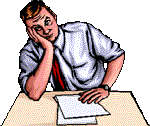 Нәтиҗә:
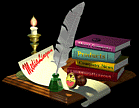 Илебезгә, районнарга, авылларга бик күп һөнәр иясе кирәк. Хезмәттә уңышка ирешү өчен, белемле, җаваплы, тәртипле һәм үз һөнәреңнең чын остасы булу шарт. Киләчәк турында уйлаганда, үзеңә ошаган, холкыңа, мөмкинлегеңә,  сәламәтлегеңә туры килә торган һөнәрне сайлау- җаваплы эш. Яраткан хезмәтең булу – зур бәхет. Бу бәхет сезне дә читләтеп үтмәсен, илгә-көнгә яраклы, кирәкле булып яшәсәгез иде.
Физминутка   (ТИМ-ЧИР)
Матур теләкләр уйладык
 Ял итәргә туктадык.
 Җилкәләрне турайттык,
 Тирән итеп суладык,
 Башны як-якка бордык,
 Чүгәләдек һәм тордык,
 Бер урында йөгердек,
 Аннары соң сикердек.
 Сузылдык –киерелдек.
 Югарыга үрелдек.
 Соңыннан тынычланып
 Шөгыльне дәвам итик
7. Халык җырларыннан икешәр юл тәкъдим ителә. Ләкин аларда иярчен шарт җөмлә урыны буш, шул җөмләләрне дөрес табып урнаштырыгыз. (КОНТИНИУС РАУНД РОБИН)
1 төркем. Бас, кызым, Әпипә,
                     ... ,  мин басам.
2 төркем.  Басып сайрар ... ,
                   Сандугач та моңлана.
3 төркем. ... , айга карыйм,
                  Син кара йолдызларга
Мин сагынсам
 Син басмасаң
 Талы сынса
Көтелгән җавап
1 төркем.   Бас, кызым, Әпипә,
                     Син басмасаң ,  мин басам.
2 төркем.    Басып сайрар талы сынса ,                                       Сандугач та моңлана
3 төркем. Мин сагынсам, айга карыйм,
                   Син кара йолдызларга
8. Бер якта – җөмләләр, икенче якта шул җөмләләрнең      схемалары бирелгән. Дөрес җавапны табып язарга кирәк
1. Мине сөйсәң,  оныт борчуларыңны.
2. Әгәр шул чакта бу хыялларымны берәрсенә сөйләсәм, ул кычкырып көлгән генә булыр иде.
3. Хәрабәләргә озак карап торсаң, тын кысыла башлый.
4. Буш вакыты булдымы, Иделгә куна китәләр.
5. Газинур, бәлки, әйләнеп тә кайтмас, шулай булса Миңнеруйга бик авыр булачак.
1. (...саң), [  ]
2. (…мы), [   ]
3. (       ), [шулай булса]
4. (...сәм), [   ] 
5.(...сәң), [    ]
Җаваплар
1- 5,  2 -  4,  3 - 1,  4 - 2,  5 - 3
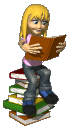 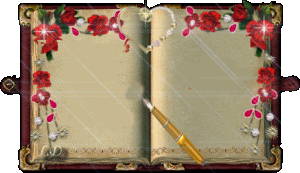 9. Бирем: мисалларның җавапларын номерлап күрсәтергә
1. Миннән сиңа теләк шул: ил мактарлык үрнәк бул.
2. Кем алдый, шул урлый.
3. Нәрсәгә өйрәнсәң, шуны куарсың.
4. Кайчан әти-әниеңә яхшылык һәм игелек кыласың, шулчакта үзең дә ниндидер илаһи бер көч һәм рәхәтлек тоясың.
5. Без шәһәрдә сез торган кадәр булдык.
6. Яшьлегең тырыш булса, картлыгың тыныч була.
Иярчен күләм җөмлә.
Иярчен хәбәр җөмлә.
Иярчен вакыт җөмлә.
Иярчен ия җөмлә.
Иярчен тәмамлык җөмлә.
Иярчен шарт җөмлә.
Җаваплар
1 – 2
        2 – 4
        3 – 5
        4 – 3
        5 – 1
        6 -  6
ТИМ – ЧИРБилгеләр кую
Дәресне аңлавыгыз, үзләштерүегез, дәрестә катнашып утыруыгыздан чыгып, һәр кеше билгене үзенә үзе куя.
Өй эше
а) Җөмләләрнең схемаларың төзергә.
1 Баш сау булса, бүрек табыла.2. Яз килсә, ул киенә, көз килсә, ул чишенә.
3. Алты яшәр юлдан кайтса, алтмыш яшәр хәл белер.
4. Кунак килсә, ит пешә,Ит пешмәсә, бит пешә.
5. Тал бөресе, тал бөресе,
Тал бөресен өзмәгез;Мин югалсам, я утларда,Я суларда эзләгез.
6. Агыйденең  аръягындаАтлар килә адымлап;Кайгы кара күлмәк булсаЮар идем сабынлап.
Өй эше
б) Текстка якын килеп, үз мөнәсә-бәтегезне белдереп, яраткан һөнәрегез турында 50 сүздән ким булмаган иҗади сочинение языгыз.
Табышмакларның җавабын тап
1.  Көн йөри, төн йөри, бер атлам җир китә алмый.
2. Аягы бар, кулы юк, аркасы бар, түше юк.
Алты аягы бар – Алып түгел,Дүрт күзе бар – дию түгел,Аркасында кылдан җебе бар,Эрләп суккан җебе түгел.
Ука-ука тыш кына,Су коена инештә.Очалса да җирдә йөри,Ите яхшы бәлешкә.
Әлем-әлем әлем күк,Бөгәрләнгән мәче күк.Аны кеше тота алмый,Тәпиләрен күрә алмый.